Quercus Quickstart - Before we get started
Before we get started
Let us know if you can hear us when we do Audio checks
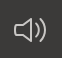 Turn on live captions if you would like closed captioning
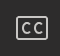 Quercus 
Quickstart
Your microphone
will be muted until Q&A at the end of the session
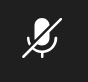 Following the webinar
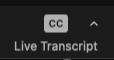 View Session Recording
 at uoft.me/ctsi-videos 
in 2 business days
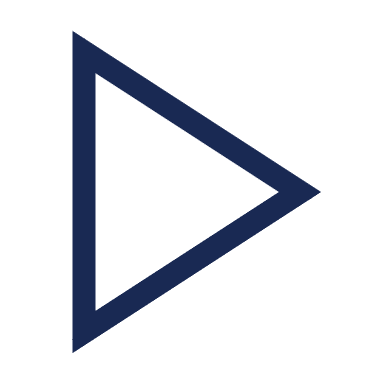 During the webinar
Download Presentation Slides at uoft.me/ctsi-videos
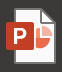 Complete Feedback Survey (link sent via email)
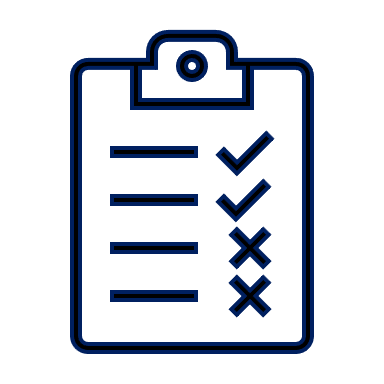 Type questions and comments into the Chat
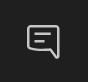 1
[Speaker Notes: Leave this slide up as participants enter to provide key information about the MS Teams platform – show site with videos and mention that other session recordings and resources are also there
You can also hide the chat panel if you find the incoming chat posts distracting
Highlight option to “Turn on live captions”]
Quercus Quickstart
Derek Hunt, Marko Piljevic, Maryam Shafiei
August 2023
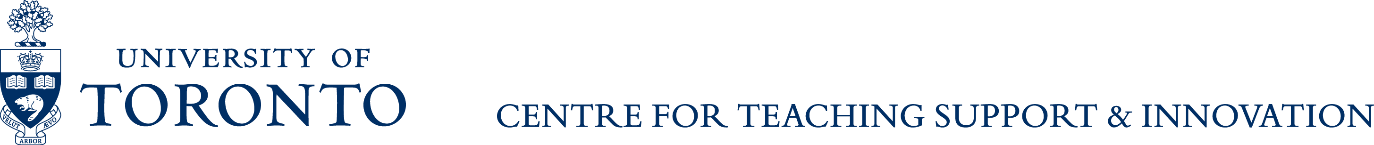 [Speaker Notes: *Begin recording*
Will share slides after along with additional resources
Introduce presenters / video on
Colleagues will be monitoring the chat and answering your questions]
Agenda:  10am-11am, Overview of Quercus for instructors11:00-11:10, Break11:10-11:30, Importing a course template, creating a homepage11:30-noon, Questions and sharing of instructor use cases
Overview of Quercus for instructors
4
What is Quercus?
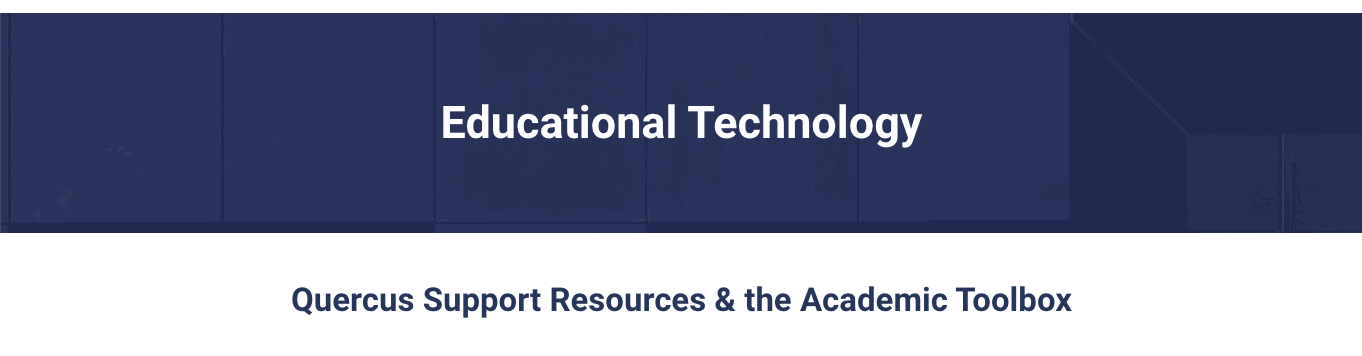 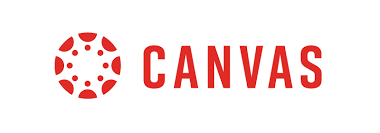 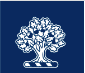 5
teaching.utoronto.ca/educational-technology/
Let’s take a tour of a Quercus course
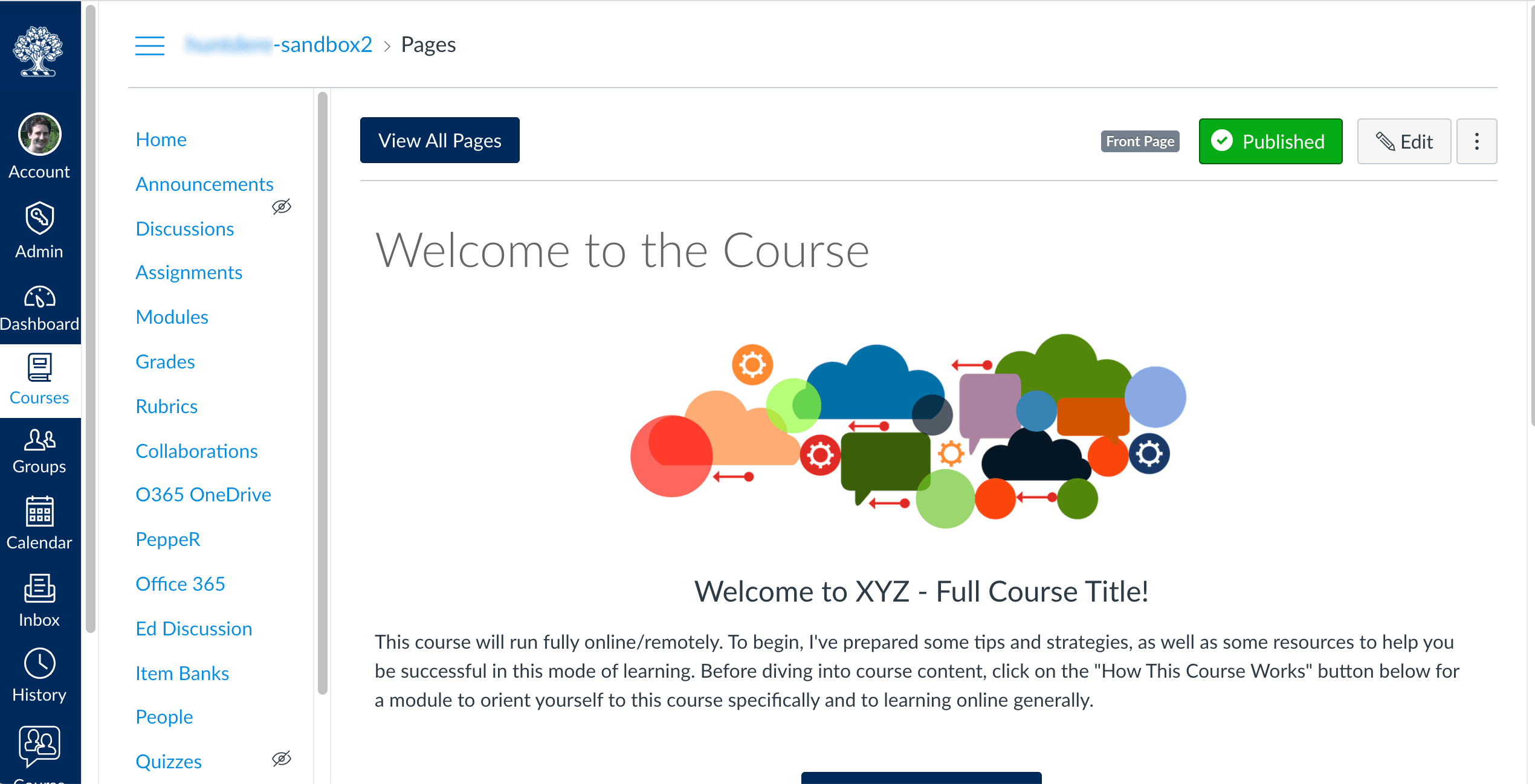 6
Break time!
Import a course template
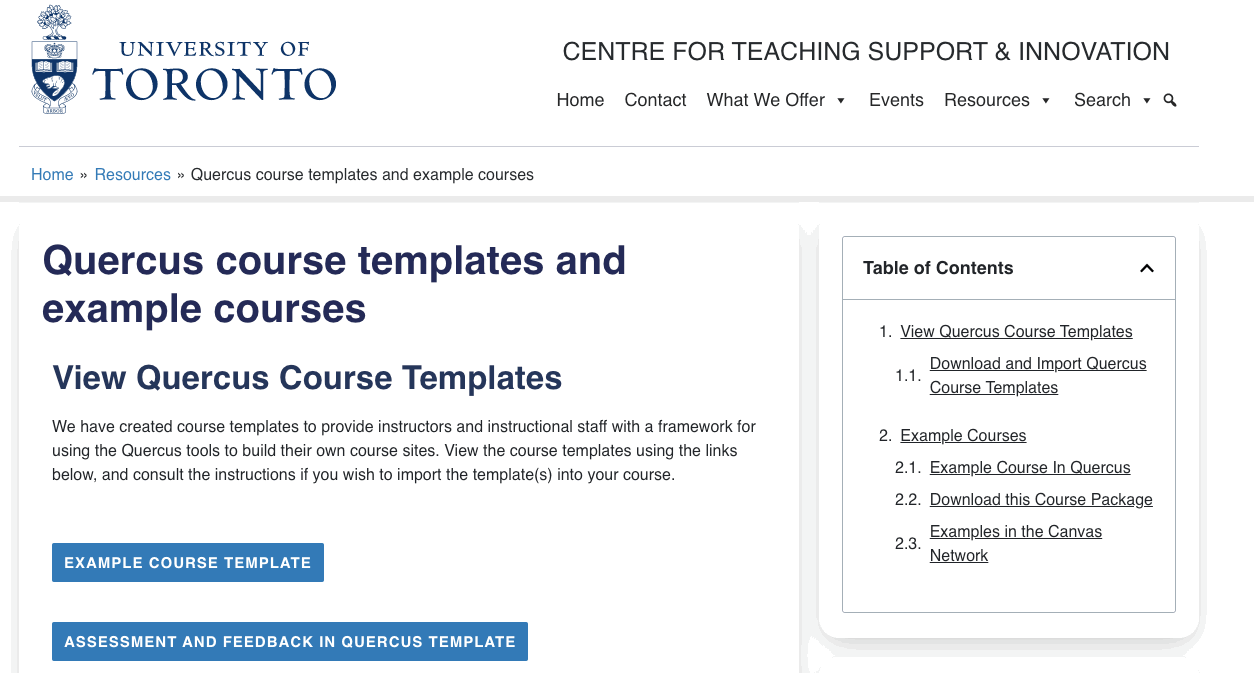 8
https://teaching.utoronto.ca/resources/quercus-course-templates-and-example-courses/
Building a Welcoming Home Page in Quercus
New Asynchronous Program:Building a Welcoming Home Page in Quercus
Social Presence
The Home Page lets students know that they are part of a community of learners.
The Home Page provides access to an  online location for discussions/ questions.

Teaching Presence
The Home Page introduces students to the teaching team.
The Home provides information about how  the course functions.

Cognitive Presence
The Home Page draws attention to key course learning goals/outcomes.
The Home Page includes a visual that represents the subject matter.

Accessibility
Accessibility The Home Page passed the Accessibility Checker.
Materials on the Home Page (e.g., videos, linked content) are accessible.
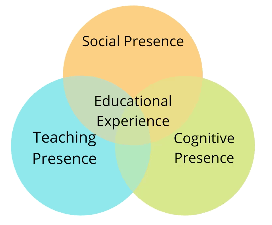 Register at: uoft.me/q-homepage
9
[Speaker Notes: Community of Inquiry model]
Quercus support resources
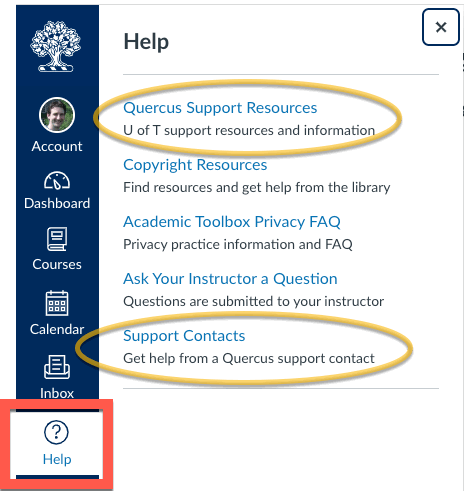 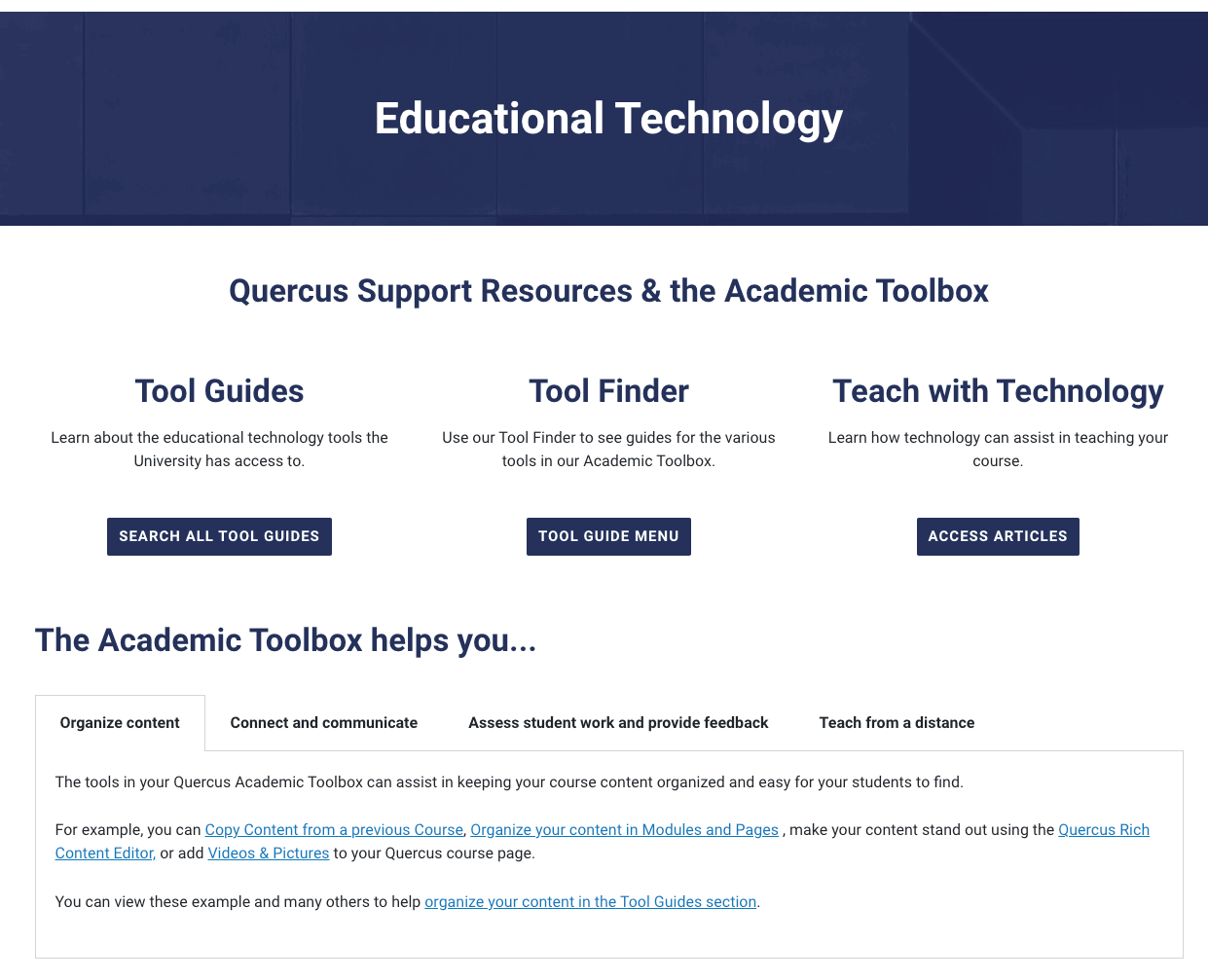 10
UofT.me/qresources
Where to get assistance - Divisional support
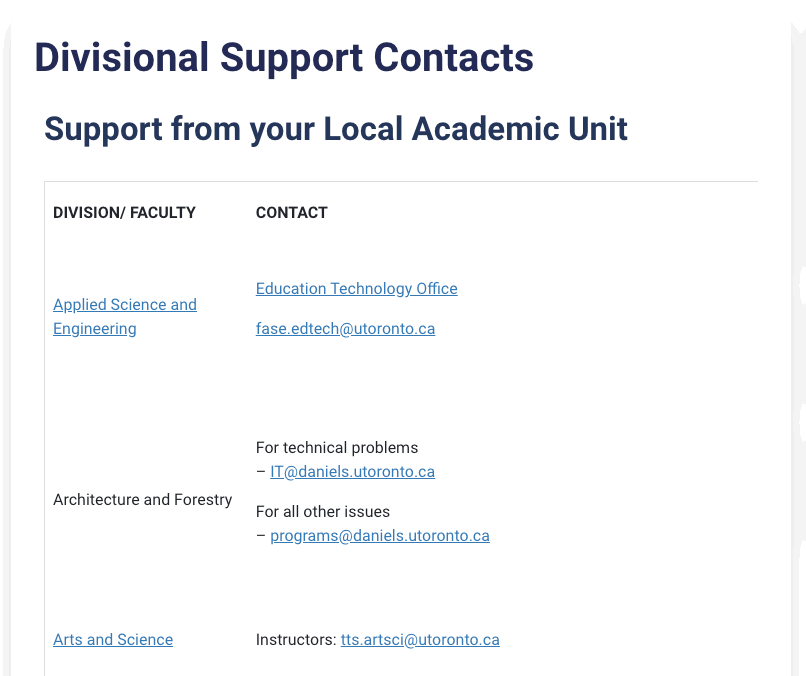 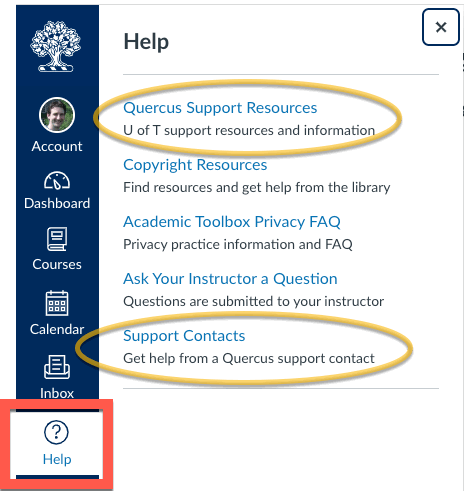 11
uoft.me/qsupportcontacts
Webinar Recordings and Events
12
[Speaker Notes: Today’s webinar just skimmed the surface of the possibilities for your upcoming course
We will be hosting webinars in the coming weeks, please check the latest schedule on the CTSI website]
Student support resources
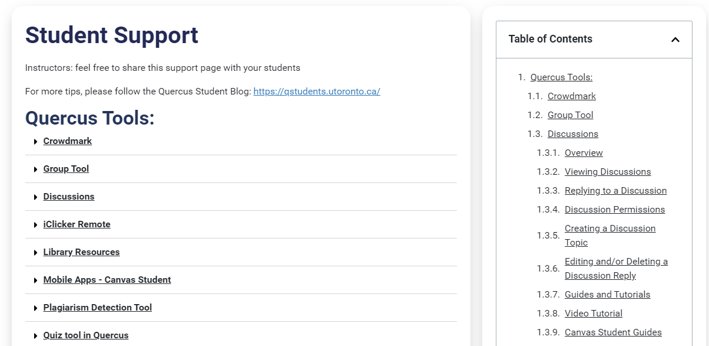 UofT.me/q-student
13
[Speaker Notes: What Technology Requirements Does U of T Recommend?
The University of Toronto has identified minimum technical requirements needed for students to access remote/online learning]
Planning guide: Online Learning
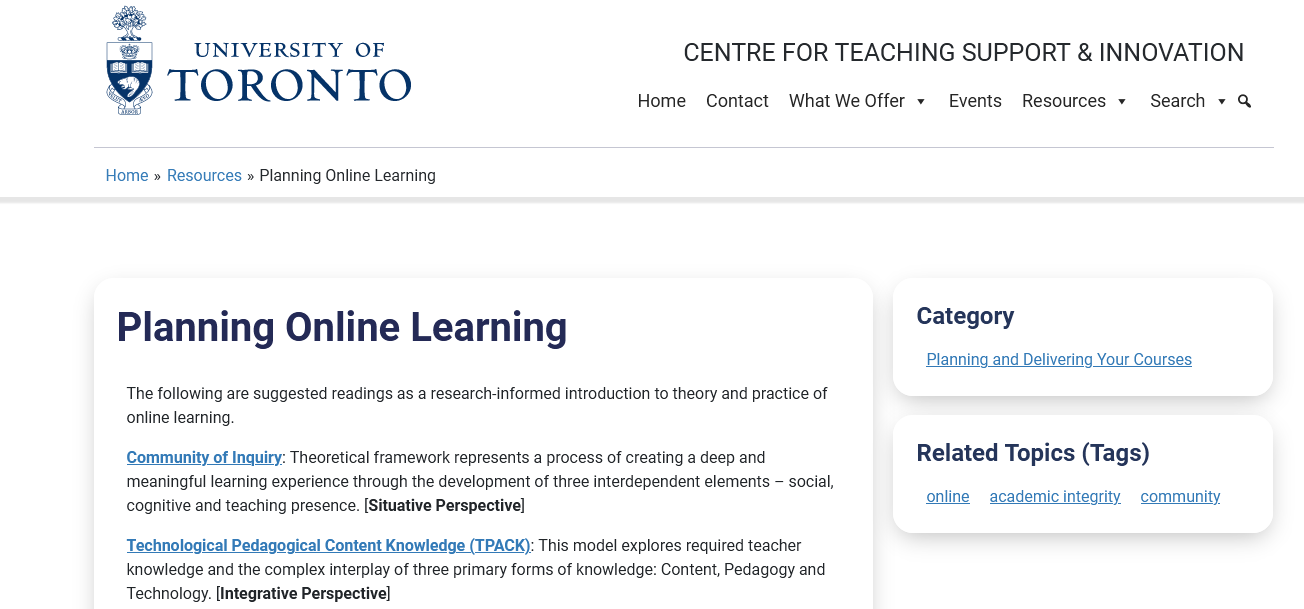 14
teaching.utoronto.ca/resources/planning-online-learning/
[Speaker Notes: Please check CTSI site for info re. Teaching online/remotely- Planning for next term
These pages are continuously being updated with new information, we encourage you to bookmark it and check regularly for updates
CTSI main website: teaching.utoronto.ca]
Once your Quercus course is done – have a Quercus course review
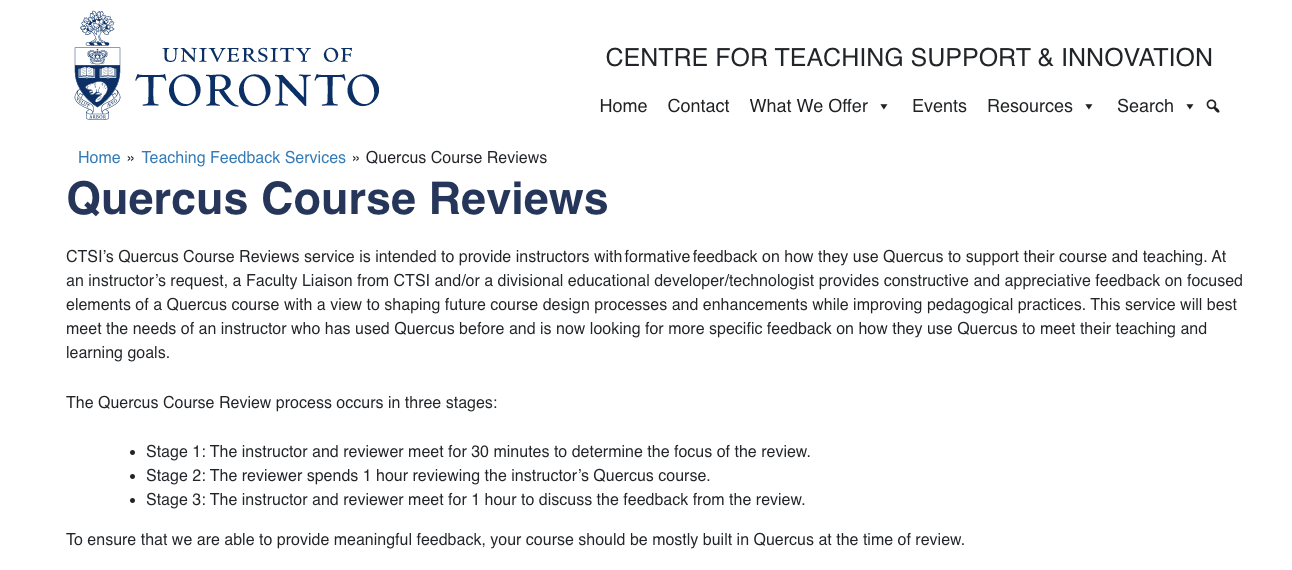 15
teaching.utoronto.ca/teaching-feedback-services/quercus-course-reviews/
CTSI website: teaching.utoronto.ca Upcoming events: teaching.utoronto.ca/events Quercus Support Resources: uoft.me/qresources Divisional Support: uoft.me/qsupportcontacts CTSI webinar recordings: uoft.me/ctsi-videos Questions: q.help@utoronto.ca
Questions?Thank you!
16